ÇOCUK HAKLARI
Doç. Dr. Pelin TAŞKIN
Çocuk Hukuku Kavramı
Çocuk Hakları Kavramı
Çocuk Hukukunun Kaynakları
Çocuk Hakları Sözleşmesi
Çocuğun İhmal ve İstismardan Korunması
Çocuk Hakları Eğitiminin Önemi
Çocuk Hukuku Kavramı
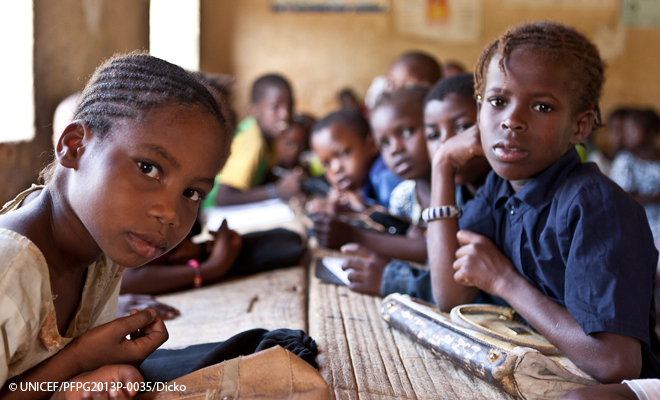 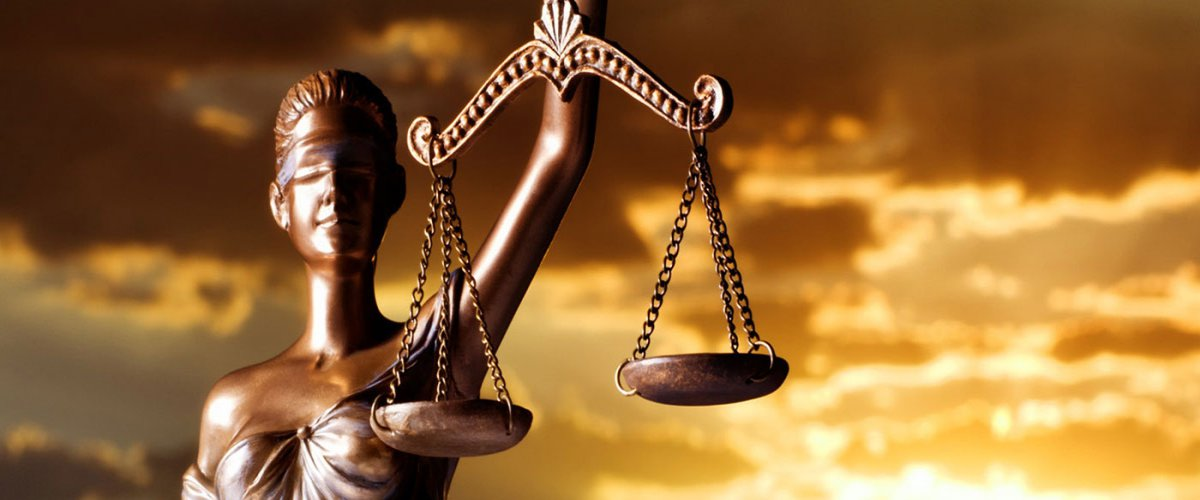 Çocuk Hukuku Kavramı
Çocuk hukukunun konusuna, 

çocuğun ana babasına karşı haklarını düzenleyen kurallar

topluma ve devlete karşı haklarını düzenleyen kurallar da girer.
Çocuk Hakları Kavramı
Hak, bir şeyi yapma veya başkalarından bir şeyi yapmalarını, belirli bir şekilde davranmalarını isteme yetkisidir. 

Çocuk hakları, çocuğun bedensel, zihinsel, duygusal, sosyal, ahlaki bakımdan, özgürlük ve saygınlık içinde, sağlıklı ve normal biçimde gelişebilmesi için hukuk kuralları ile korunan yararlarıdır.
Çocuk Hukukunun Kaynakları
Ulusal Hukukta
Anayasa
Medeni Kanun
Ceza Kanunu & Ceza Muhakemesi Kanunu
Çocuk Koruma Kanunu
Milli Eğitim Temel Kanunu
İş Kanunu
Uluslararası Hukukta
-20 Kasım 1989 tarihli Çocuk Haklarına Dair Birleşmiş Milletler Sözleşmesi
Ek protokolleri
Çocuk Hukukunun Özellikleri
Çocuk yararının önceliği
Kamusallık
Düzenleme serbestisinin bulunmaması ve şekilcilik
Güçsüzlerin korunması
ÇHS’YE ADIM ADIM
BM 10 Aralık 1948’de İnsan Hakları Evrensel Bildirgesini kabul etti.

(Daha da öncesinde:) 1921’de Brükselde toplanan kongrede, ″Uluslararası Çocukları Koruma Birliği″nin kurulması.

Cenevre’de ″Uluslararası Çocuklara Yardım Birliği″ kurulmuştur.1924 Milletler Cemiyeti tarafından ″Cenevre Çocuk Hakları Bildirgesi″.

Birleşmiş Milletler Çocuk Hakları Bildirgesi.(20 Kasım 1959)
ÇOCUK HAKLARINA DAİR BİRLEŞMİŞ MİLLETLER SÖZLEŞMESİ
Türkiye ÇHS’yi 09.12.1994’de onaylamıştır.

ÇHS Türkiye’de 27.01.1995’de yürürlüğe girmiştir.
ÇHS’NİN GENEL ÖZELLİKLERİ
Sözleşme haklar arasında herhangi bir ayrım yapmamış ve hiyerarşi kurmamıştır.

Sözleşmede çok genel ifadeler kullanılmıştır.

ÇHS’nin her hükmü doğrudan uygulanabilir nitelikte değildir.
ÇHS’NİN TEMEL YAKLAŞIMLARI
18 yaşından küçük herkes çocuktur.

Çocuk, yaşına ve gelişim düzeyine uygun hakları ve sorumlulukları olan bir bireydir.

Çocuğun yaşamında ailenin önemli rolü vardır.

Çocukların görüşlerini ifade etme hakkı vardır ve görüşleri ciddiye alınmalıdır.

Çocukların gelişen kişilik ve yeteneklerine saygı gösterilmelidir.
ÇHS’NİN YAPISI VE TEMEL AMACI
Sözleşme önsöz ve üç kısımdan oluşmaktadır.

Birinci kısım 41 maddeden oluşmaktadır. (2., 3., 5. ve 12. maddeler temel ilkelere ilişkindir.)

İkinci kısmın ilk hükmü olan 42. madde, taraf devletlere ÇHS’nin ilke ve hükümlerini uygun ve etkili araçlarla yetişkinler ve çocuklara öğretme yükümlülüğü getirmektedir.

Üçüncü kısım, yürürlük ve yürütmeye ilişkindir.
ÇHS’NİN HUKUKİ NİTELİĞİ
Bağlayıcı
Anayasa md.90
ÇHS’NİN TEMEL İLKELERİ
Çocuğun yaşama ve gelişme hakkı (md.6,4, 12,13,14,19,26,
27,28,31)
Ayrımcılık yasağı (md.2)
Çocuğun görüşlerinin dikkate alınması ve katılım hakkı (md.12,13,14,15,16,17)
Çocuğun yüksek yararına öncelik tanınması (md.3)
ÇHS’NİN TEMEL İLKELERİ
Ayrımcılık yasağı (md.2) 
ÇHS’nin ayrımcılığı yasaklayan 2. maddesine göre,

Sözleşmedeki haklardan her çocuk ayrım gözetilmeksizin yararlanırlar. 

Kendileri, ana-babaları ya da vasilerinin sahip oldukları ırk, renk, cinsiyet, dil, siyasal ya da başka düşünceler, ulusal, etnik ve sosyal köken, mülkiyet, sakatlık, doğuş ve diğer statüler nedeniyle çocuklar arasında ayrım yapılamaz.
ÇHS’NİN TEMEL İLKELERİ
Çocuğun yaşama ve gelişme hakkı (md.6,4, 12,13,14,19,26,27,28,31)

ÇHS’nin 6. maddesinde, çocuğun temel yaşama hakkına sahip olduğu belirtilmiş; taraf devlet, çocuğun hayatta kalması ve gelişmesi için her türlü çabayı göstermekle yükümlü tutulmuştur.
ÇHS’NİN TEMEL İLKELERİ
Çocuğun Yüksek Yararına Öncelik Tanınması (ÇHS md. 3)
Yüksek yarar kavramı, çocuğun bedensel, zihinsel, duygusal, sosyal, kültürel, ahlaki, hukuki ve ekonomik bakımdan sağlıklı, dengeli ve özgür biçimde geliştirilmesi, korunup kollanmasıdır.
Sevgi ve özenli bakım, normal bedensel, zihinsel ve duygusal gelişme, hastalıklardan korunma, temel sağlık ve eğitim olanaklarına sahip olma çocuk gelişiminin dolayısıyla, çocuğun yüksek yararının vazgeçilmez unsurlarıdır.
ÇHS’NİN TEMEL İLKELERİ
Çocuğun Görüşlerinin Dikkate Alınması ve Katılım Hakkı (ÇHS md. 12)
ÇHS’nin 12. maddesi çocuklara kendilerini ilgilendiren her konuda görüşlerini serbestçe ifade etme ve dinlenilme hakkını vermiştir. Bu maddeye göre, 
Görüşlerini oluşturma yeteneğine sahip çocuğun kendini ilgilendiren her konuda görüşlerini ifade etme hakkı vardır.
Çocuğun yaşı ve olgunluk derecesine uygun olarak görüşlerine önem verilmelidir.
Çocuğu ilgilendiren adli ya da idari işlemlerde çocuğun doğrudan ya da temsilci aracılığıyla dinlenmesine fırsat verilmelidir.
ÇHS’NİN ÇOCUKLARA TANIDIĞI HAKLAR
ÇHS’NİN ÇOCUKLARA TANIDIĞI HAKLAR
Çocuğun Kişisel Hakları ve Özgürlükleri (Medeni Haklar)
6. Çocuğun her türlü şiddete karşı korunma hakkı.
7. Çocuğun işkence, aşağılayıcı davranış ve özgürlükten yoksun bırakılmaya karşı korunma hakkı.
	8. Çocuğun dernek kurma, barışçı toplanma hakkı.
1. Çocuğun isim, vatandaşlık, kimlik ve nüfusa kayıt hakkı.
2.Çocuğun düşüncesini ifade etme hakkı.
3. Çocuğun düşünce, din ve vicdan özgürlüğü.
4. Çocuğun özel yaşantısının ve iletişiminin korunması hakkı.
5.Çocuğun bilgi edinme ve zararlı yayınlara karşı korunma hakkı.
ÇHS’NİN ÇOCUKLARA TANIDIĞI HAKLAR
B. Çocuğun Ailesi Tarafından veya Ailesi Dışındaki Bakım Ortamlarında Yetiştirilme ve Korunma Hakkı

	1. Çocuğun Ana Babası Tarafından Yetiştirilme Hakkı

	2. Çocuğu Ana Babadan Ayırma Yasağı

	3. Çocuğun Ailesi Dışında Korunması
ÇHS’NİN ÇOCUKLARA TANIDIĞI HAKLAR
C. Çocuğun Ekonomik, Sosyal ve Kültürel Hakları

	1.Engelli Çocukların Hakları
	2. Çocuğun Sağlık Hakkı
	3. Çocuğun Sosyal Güvenlik ve Uygun Yaşam Standartlarına 	Sahip Olma Hakkı
	4.Çocuğun Eğitim Hakkı
	5. Çocuğun Oyun, Dinlenme, Boş Zaman Değerlendirme Hakkı
ÇHS’NİN ÇOCUKLARA TANIDIĞI HAKLAR
D. Özel Durumdaki Çocukların Korunma Hakkı
	1. Sığınmacı, Azınlık ve Yerli Halklara Mensup Çocukların Hakları
	2. Çocuğun Ekonomik Sömürüden Korunma Hakkı
	3. Çocuğun Uyuşturucudan Korunma Hakkı
	4. Çocuğun Cinsel Sömürüden Korunma Hakkı
	5. Çocuğun Kaçırılma, Satılma ve Fuhuştan Korunma Hakkı
	6. Suça Sürüklenmiş Çocukların Korunma Hakkı
	7. Savaş Ortamındaki Çocukların Korunma Hakkı
ÇHS’YE UYULMASININ DENETİMİ VE İZLEME MEKANİZMASI
BM Çocuk Hakları Komitesi
Taraf devletler 5 yılda bir Komiteye rapor sunmakla yükümlüdür.
Komite genel tavsiyelerde bulunabilir.
Sözleşme hükümlerine açıklık getirmek amacıyla genel yorumlarda bulunabilir.
Çocuk Haklarına Dair Sözleşmenin Başvuru Usulüne İlişkin İhtiyari Protokol uyarınca
Geçici tedbirler alınabilir.
Soruşturma usulüne başvurulabilir.
Taraf Devlet ziyaret edilebilir.
Sonuc-Gozlemleri-20121.pdf
ÇOCUĞUN İHMAL 
VE 
İSTİSMARDAN KORUNMASI
Çocuğun İhmal ve İstismardan Korunması
Çocuk ihmali 
başta anne ve babaları olmak üzere, bakmakla yükümlü kimseler ve diğer yetişkinlerin çocuğun beslenme, giyinme, barınma eğitim, sağlık ve sevgi gibi temel ihtiyaçlarını karşılamada ihmal göstermeleri sonucu çocuğun beden veya ruh sağlığının veya bedensel, duygusal, ahlaksal ya da sosyal gelişiminin engellenmesidir.
Çocuğun İhmal ve İstismardan Korunması
Çocuğun beslenme, barınma, sağlık, giyinme, eğitim gibi temel ihtiyaçlarını karşılamada ihmal gösterme “fiziksel ihmal”; 
çocuğa ihtiyaç duyduğu sevgiyi, ilgiyi, yakınlığı göstermeme, yaşamının her evresinde yardımcı olacak gerekli rehberliği yapmama, eğitimine önem vermeme ve başarılarından dolayı onu ödüllendirmeme “duygusal ihmal” olarak adlandırılmaktadır.
Çocuğun İhmal ve İstismardan Korunması
Çocuk istismarı 
çocukların, başta anne ve babaları olmak üzere, bakmakla yükümlü kimseler ve diğer yetişkinler tarafından fiziksel, duygusal, zihinsel veya cinsel gelişimlerini engelleyen ya da beden veya ruh sağlıklarına zarar veren, kaza sonucu olmayan durumlarla karşı karşıya bırakılmasıdır.
Çocuğun İhmal ve İstismardan Korunması
Çocuğa karşı girişilen ve kaza sonucu olmayan yaralanmalar, şiddetli dayak, yakma, ısırma, boğma gibi davranışlar sonucu çocuğun sağlığının zarar görmesi “fiziksel istismar”; 
çocuğun çevresindeki yetişkinlerin, çocuğun kişiliğini zedeleyici, duygusal gelişimini engelleyici eylemleri ya da eylemsizlikleri “duygusal istismar”; 
çocuğun bir yetişkin tarafından cinsel haz almak amacıyla kullanılması “cinsel istismar” olarak adlandırılmaktadır.
Çocuğun İhmal ve İstismardan Korunması
Çocuk istismarı ve ihmalinin nedenleri
çocukken istismar ve ihmal edilmiş olmaları 
iyi bir anne ve baba modeline sahip olmamaları.
alkol ve uyuşturucu madde kullanımı.
kişilik bozuklukları veya psikolojik sorunları olması.
Anne ve babaların 
eğitim düzeylerinin düşük olması,
 Çocuk gelişimi konusunda yeterince bilgi sahibi olmamaları, 
Genç ve hazırlıksız anne ve baba olmaları.
İşsizlik.
Çocuğun İhmal ve İstismardan Korunması
Çocuk istismarı ve ihmalinin nedenleri
Ailede sık aralıklarla doğumun olması.
Eşler arası şiddetli geçimsizliğin yaşanması ve evlilikle ilgili ciddi sorunların bulunması 
Eşlerden birinin ölümü, boşanma ve ayrı yaşama gibi sorunlar sonucu evin tek ebeveyn tarafından yönetilmesi.
Çocuğun İhmal ve İstismardan Korunması
İstismar ve ihmal edilen çocukların özellikleri
Zor bir hamilelik veya doğum sonucu dünyaya gelen çocuklar
Anne ve babanın isteği dışında bir gebelik sonucu veya gayri meşru (evlilik dışı) doğan çocuklar 
Özel eğitime muhtaç çocuklar da 
Çocukların doğum sırası.
Çok fazla kardeşe sahip olma-evdeki çocuk sayısının fazlalığı istismar ve ihmal olaylarını artırmaktadır.
Çocuğun İhmal ve İstismardan Korunması
İstismar ve İhmali Bildirim Yükümlülüğü
Suç niteliği taşıyan çocuk istismarı ve ihmali olaylarını ilgili makamlara bildirmek yasal bir zorunluluktur. 
Çocukların kasten ya da ihmal ile yaralanmasına, ölmesine sebebiyet verilmesi, kötü muameleye maruz bırakılması, terk edilmesi, cinsel istismarı, fuhuşa teşvik gibi istismar ve ihmal kavramı içine giren eylemleri yetkili makamlara bildirmemek TCK kapsamında suç sayılmıştır.
Çocuğun İhmal ve İstismardan Korunması
İstismar ve İhmali Bildirim Yükümlülüğü
TCK’nın 98. maddesine göre, yaşı, hastalığı, yaralanması dolayısıyla ya da başka herhangi bir nedenle kendini idare edemeyecek durumda olan kimseye hal ve koşulların elverdiği ölçüde yardım etmeyen ya da durumu derhal ilgili makamlara (polise, savcılığa, SHÇEK’na) bildirmeyen kişi bir yıla kadar hapis cezası ile cezalandırılır.
Bildirim ya da yardım yükümlülüğünün yerine getirilmemesi dolayısıyla, kişinin ölmesi durumunda ceza arttırılır.
Çocuğun İhmal ve İstismardan Korunması
İstismar ve İhmali Bildirim Yükümlülüğü
TCK’nın 278. maddesine göre işlenmekte olan bir suçu yetkili makamlara bildirmeyen kişi bir yıla kadar hapis cezası ile cezalandırılır. Mağdur 15 yaşını bitirmemiş bir çocuksa verilecek ceza yarı oranında artırılır.
Çocuğun İhmal ve İstismardan Korunması
İstismar ve İhmali Bildirim Yükümlülüğü
TCK devlet memurları ve bazı meslek mensuplarını görevlerini yaptıkları sırada, görevlerine ilişkin bir suçun işlendiğini öğrendiklerinde, bunu bildirmekle yükümlü tutmuştur. 
TCK’nın 279. maddesine göre kamu adına soruşturma ve kovuşturmayı gerektiren bir suçun işlendiğini görevi ile bağlantılı olarak öğrenip de yetkili makamlara bildirimde bulunmayı ihmal eden ve bu hususta gecikme gösteren kamu görevlisi altı aydan iki yıla kadar hapis cezası ile cezalandırılır
Çocuğun İhmal ve İstismardan Korunması
İstismar ve İhmali Bildirim Yükümlülüğü
Buna göre herhangi bir kamu kurumu (okul, yurt, hastane vb.) bünyesinde bulunan çocuklara karşı işlenen istismar suçunun kamu görevlilerince bildirilmesi yükümlülüğü TCK’da hükme bağlanmıştır. Çocuk Koruma Kanunu’nun 6. maddesi gereğince adli ve idari merciler, kolluk görevlileri, sağlık ve eğitim kuruluşları, sivil toplum kuruluşları korunma ihtiyacı içinde bulunan çocukları Aile ve Sosyal Politikalar Bakanlığı’nın ilgili kuruluşlarına bildirmekle yükümlüdürler 
Dolayısıyla birer kamu görevlisi olan öğretmenlerin ve yöneticilerin istismar ve ihmale uğrayan çocukları ihbar etme yükümlülüğü bulunmaktadır.
KAYNAK:
Emine Akyüz (2019) Çocuk hukuku, Çocukların Hakları ve Korunması. PegemA Yayınları.
Yasemin Karaman Kepenekci & Pelin Taşkın (2019). Eğitim Hukuku. Siyasal Kitabevi.
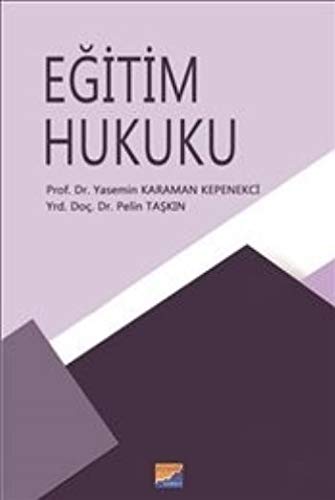 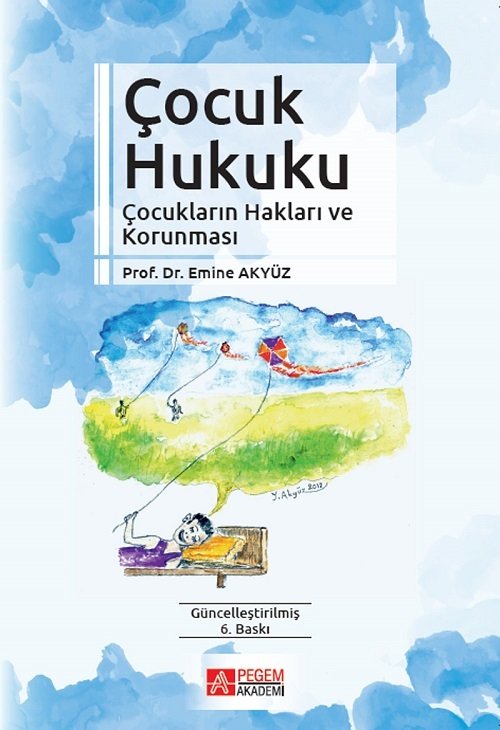 DİNLEDİĞİNİZ İÇİN TEŞEKKÜR EDERİM.